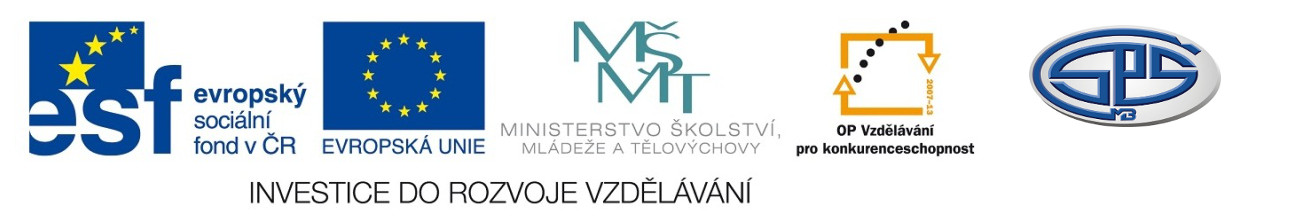 Vodík, halogeny

PaedDr. Ivana Töpferová 


Střední průmyslová škola, Mladá Boleslav, Havlíčkova 456
CZ.1.07/1.5.00/34.0861
MODERNIZACE VÝUKY
Anotace:   výuková prezentace v prvním ročníku studia 
Předmět: chemie
Ročník: I. ročník SŠ
Tematický celek: anorganická chemie 
Klíčová slova:  výskyt, vlastnosti, výroba, použití vodíku a halogenů
Forma: vysvětlování, demonstrace 
Datum vytvoření:  28. 8. 2013
VodíkH
první člen periodické soustavy prvků
Obr. 1  Periodická soustava prvků
Výskyt vodíku
nejrozšířenější prvek ve vesmíru, 90% všech prvků 
třetí nejrozšířenější prvek na Zemi    
volný (nepatrné množství) – sopečné plyny, zemní plyn, atmosféry hvězd
vázaný ve sloučeninách (v H2O, v mnoha anorganických sloučeninách a téměř ve všech organických sloučeninách)‏
biogenní prvek
Izotopy vodíku
prothium (lehký vodík), 99, 985 %
       1p+, 1e-, 0n0

       deuterium, 0, 015 %
        1p+, 1e-, 1n0

       trithium, stopové množství 
        1p+, 1e-, 2n0
Fyzikální vlastnosti vodíku
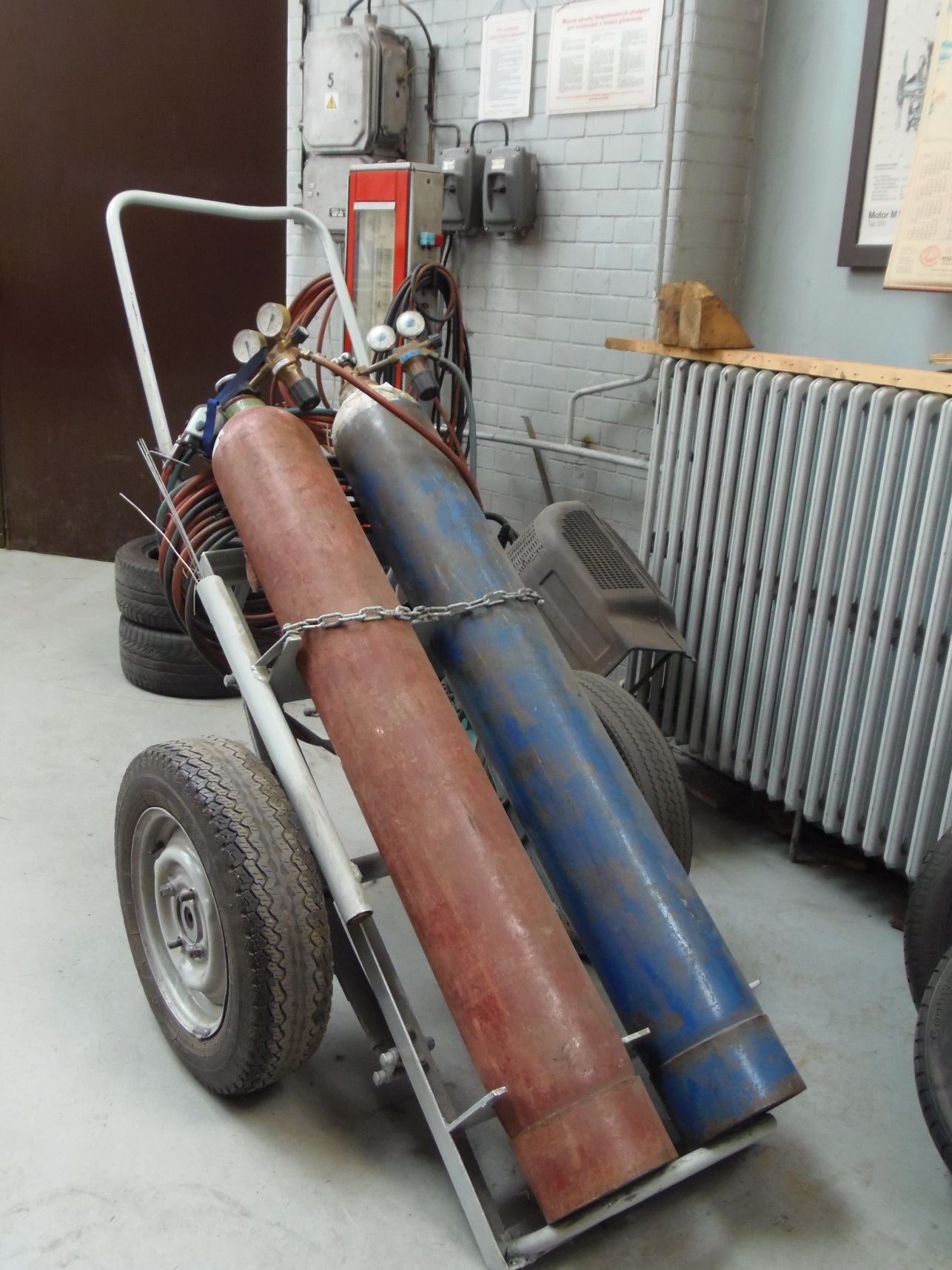 bezbarvý plyn
typický nekov
bez chuti a zápachu
nejlehčí plyn, 14krát lehčí než
  vzduch
po heliu nejhůře zkapalnitelný
přepravuje se stlačený 
v červeně označených 
  ocelových lahvích
Obr. 2 Plynové lahve
Chemické vlastnosti vodíku
hořlavý, ve směsi se vzduchem výbušný
atomární vodík – velmi reaktivní, má silné redukční vlastnosti
tvoří převážně dvouatomové molekuly
molekulový vodík – poměrně stabilní, málo reaktivní, s většinou prvků reaguje za zvýšené teploty, popř. v přítomnosti katalyzátorů:
		H2 + X2 → 2 HX     (X – halogeny F, Cl, Br, I)‏
   3 H2 + N2 → 2 NH3              2 H2 + O2 → 2 H2O 
čistý vodík + čistý kyslík vytváří plamen 
o teplotě až 3000° C
Laboratorní příprava vodíku
reakce kovu s kyselinou
       Zn + 2 HCl → ZnCl2 + H2
       Fe + H2SO4 → FeSO4 + H2
 reakce alkalických kovů s vodou
           2 Na + 2 H2O → 2 NaOH + H2
elektrolýza vody
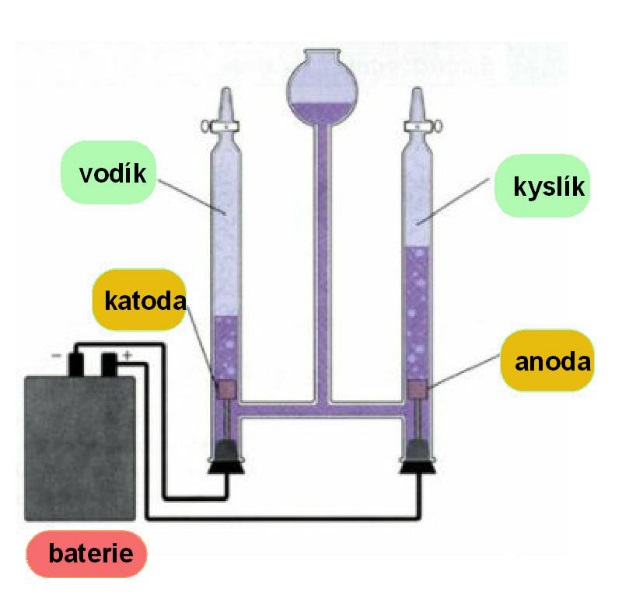 Obr. 3  Elektrolýza vody
Průmyslová výroba vodíku
termický rozklad methanu (hlavní složka  zemního plynu)
   

reakce vodní páry s rozžhaveným koksem
   

vedlejší produkt při elektrolýze vodného roztoku NaCl

elektrolýza vody
Použití vodíku
výroba NH3, HNO3, methanolu, HCl, syntetického benzinu, kaučuku
ztužování (hydrogenace) tuků
s kyslíkem ke svařování a řezání kovů
zkapalněný vodík  je palivo pro raketové motory a automobily, letadla na vodíkový pohon
       2 H2 + O2 → 2 H2O + energie
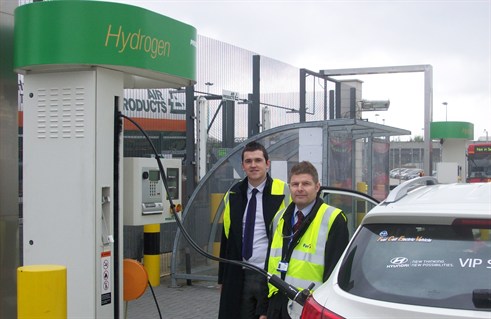 Obr. 4 Vodík jako palivo
Použití vodíku
redukční činidlo
plnění balónů a vzducholodí (dříve), dnes plnění meteorologických balonů, které vynášejí přístroje do vysokých vrstev atmosféry

Zneužití
vodíková bomba (termonukleární)
Významné sloučeniny vodíku
voda H2O
nejrozšířenější chemická sloučenina, pokrývá 2/3 zemského povrchu
amoniak NH3
bezbarvý, zapáchající, jedovatý plyn
peroxid vodíku H2O2
 čirá kapalina

Uveďte jejich význam a použití.
HalogenyF, Cl, Br, I
Prvky 17. (VII.A) skupiny periodické soustavy prvků
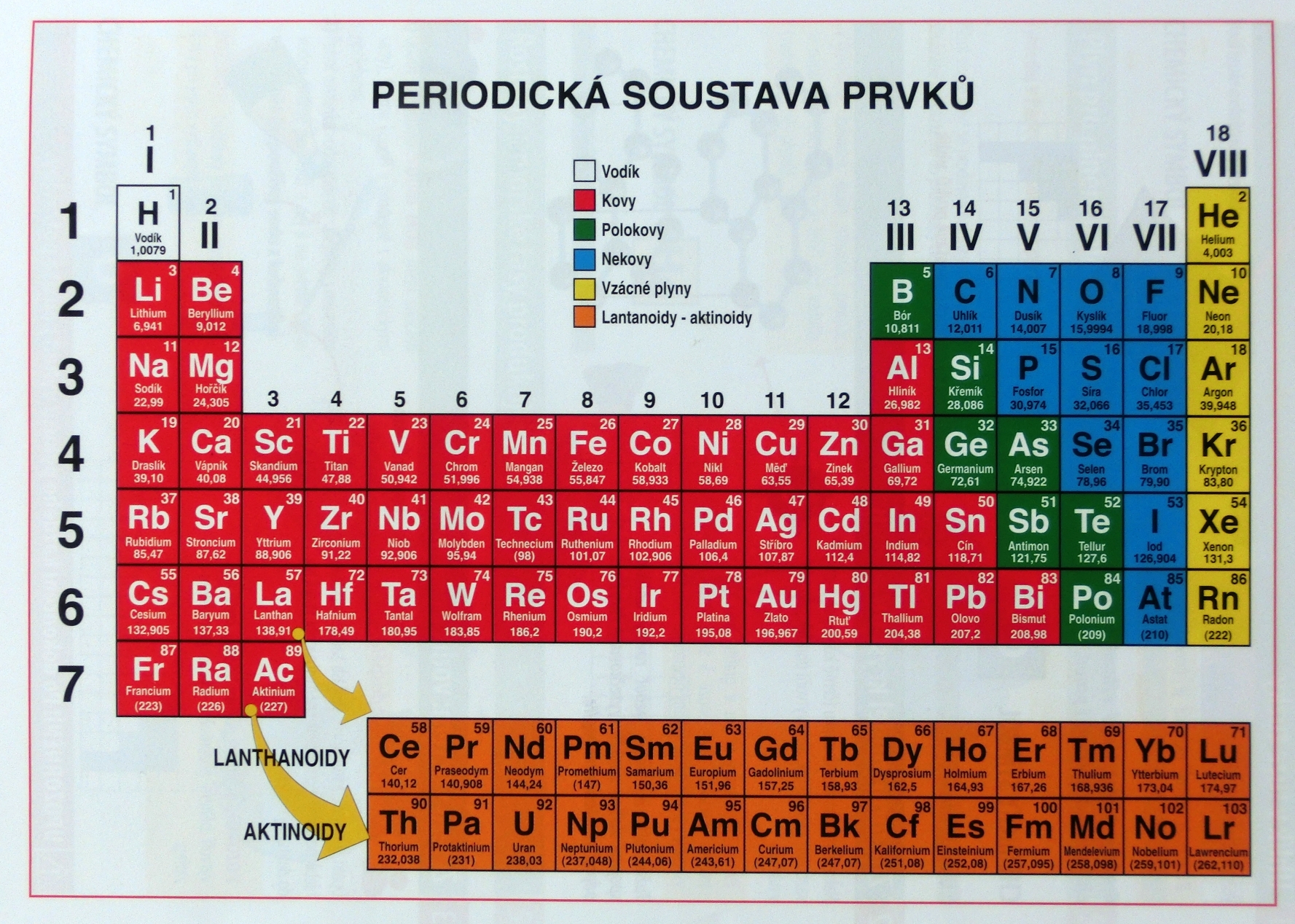 Obr. 1 Periodická soustava prvků
Výskyt halogenů
v přírodě pouze ve sloučeninách (nerosty NaCl, CaF2, …), jod v mořských řasách
biogenní prvky – fluor v zubní sklovině, kostech, chlor v žaludeční šťávě, jod v hormonu štítné žlázy
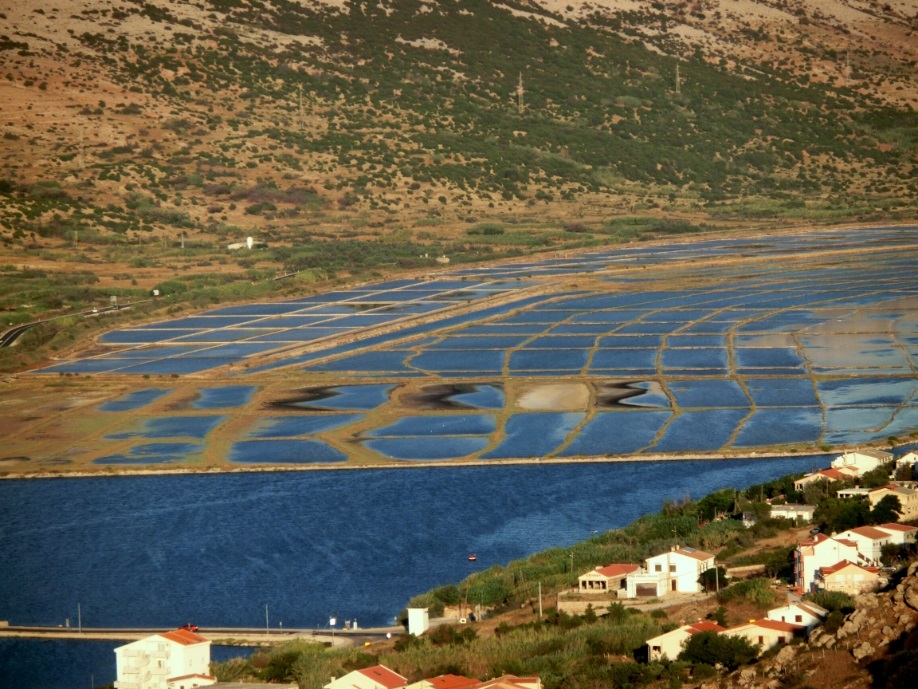 Obr. 5  Odsolování mořské vody
Fyzikální vlastnosti halogenů
fluor je žlutozelený plyn
chlor je žlutozelený zapáchající jedovatý plyn, má dráždivé účinky, ničí bakterie 
brom je červenohnědá kapalina, její páry jsou jedovaté
jod je šedočerná pevná
  látka, která má schopnost 
	sublimovat
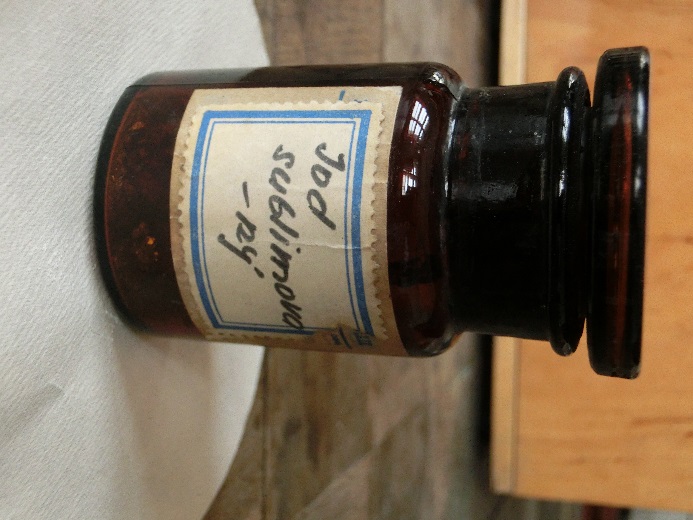 Obr. 6  Jod
Chemické vlastnosti a výroba
Chemické vlastnosti
mají velkou schopnost slučovat se – reagují 
	s většinou nekovových i kovových prvků i
	s mnoha sloučeninami
jejich oxidační účinky klesají s hodnotou elektronegativity
halogen s menším protonovým číslem je schopen vytěsnit z roztoku halogenidu halogen s větším protonovým číslem: 
Cl2 + 2NaBr→2NaCl + Br2
Výroba
elektrolýzou tavenin nebo roztoků jejich solí
Použití halogenů
fluor – výroba teflonu, freonů, zubních past
chlor – dezinfekce pitné vody, vody v bazénech, výroba dezinfekčních přípravků, plastů PVC, HCl, bělících prostředků, barviv
brom – výroba léčiv, halogenových žárovek, výroba materiálů citlivých na teplo (základ černobílé fotografie)
jod – k dezinfekci
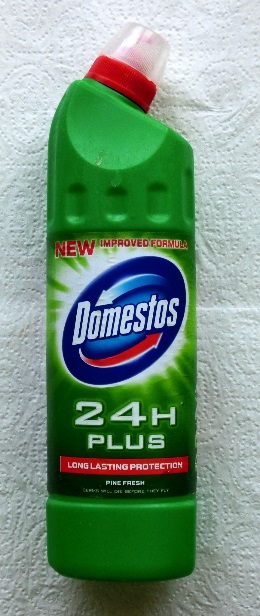 Obr. 7, 8  Dezinfekční přípravek na bázi chloru
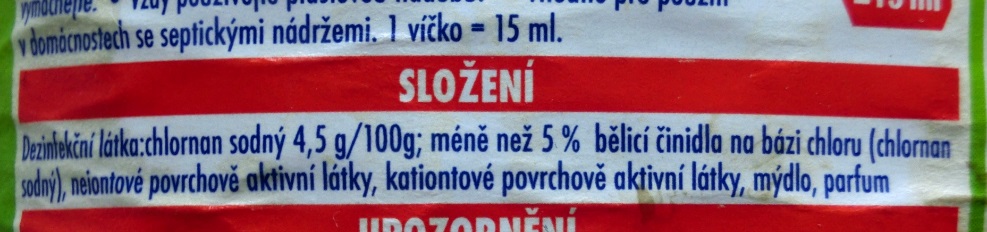 Použití halogenů
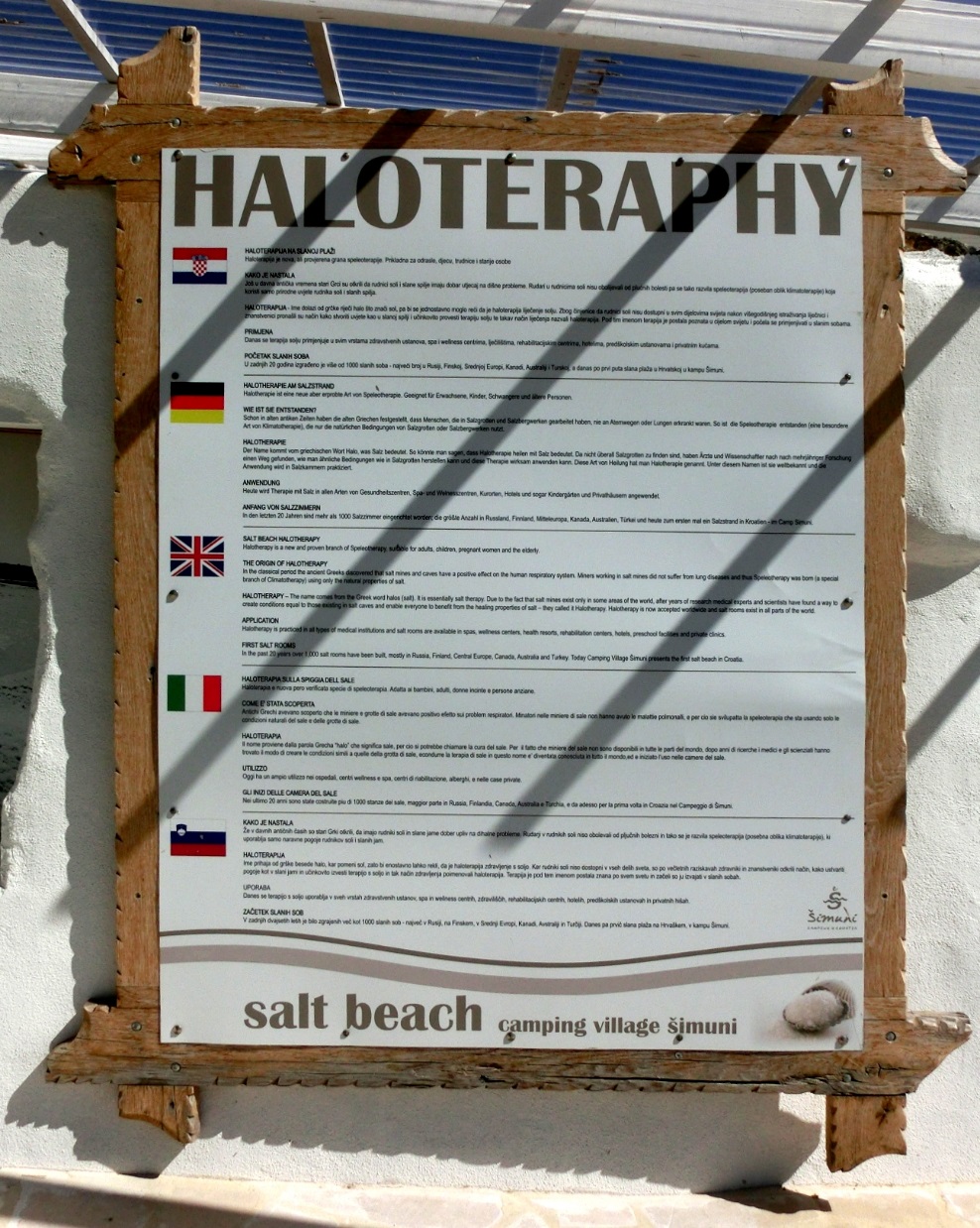 Obr. 9 Solné lázně
Seznam obrázků:
Obr. 1, 2, 5, 6, 7, 8, 9  foto Ivana Töpferová
Obr. 3  Elektrolýza vody. Zdroj: www.zsletohrad.cz [online]. [vid. 28.8.2013]. Dostupné z:
http://www.zsletohrad.cz/eu/chemie/foto/pokus10/foto5.jpg
Obr. 4 Vodík jako palivo. Zdroj: www.proelektrotechniky.cz [online]. [vid. 28.8.2013]. Dostupné z:
http://www.proelektrotechniky.cz/elektromobilita/obrazky/9-Vodik_stanice.jpg
Použité zdroje:
ŠIBOR, J., PLUCKOVÁ, I., MACH, J. Chemie pro 8. ročník. Úvod do obecné a anorganické chemie. Brno: NOVÁ ŠKOLA, s.r.o., 2010. ISBN 978-80-7289-133-7.
BANÝR, J., BENEŠ, P. A KOLEKTIV. Chemie pro střední školy. Praha: SPN, a.s., 1995. ISBN 80-85937-11-5.
Čtrnáctová, H., KOLÁŘ, K., SVOBODOVÁ, M., ZEMÁNEK, F. Přehled chemie pro základní školy. Praha: SPN a.s. , 2006. ISBN 80-7235-260-1.
BÁRTA, M. Chemické prvky kolem nás. Brno: Edika, 2012.
	ISBN 978-80-266-0097-8.